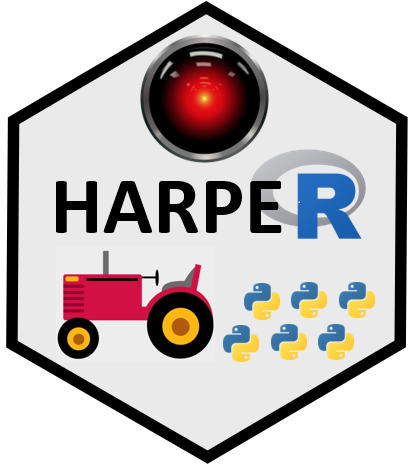 Harper Adams Python Enthusiasts GroupHAP-E Group launch
HAP-E!
2021-07-09
Ed Harris
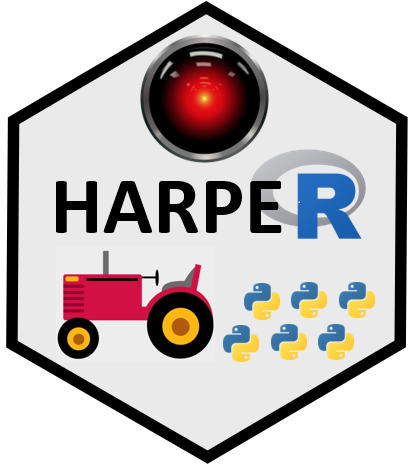 HAP-E Group

(What is it all about?)

Lunchtime tutorials 
(email Ed if you would like to be added to the mailing list)

Skills, programming, algorithms, data science
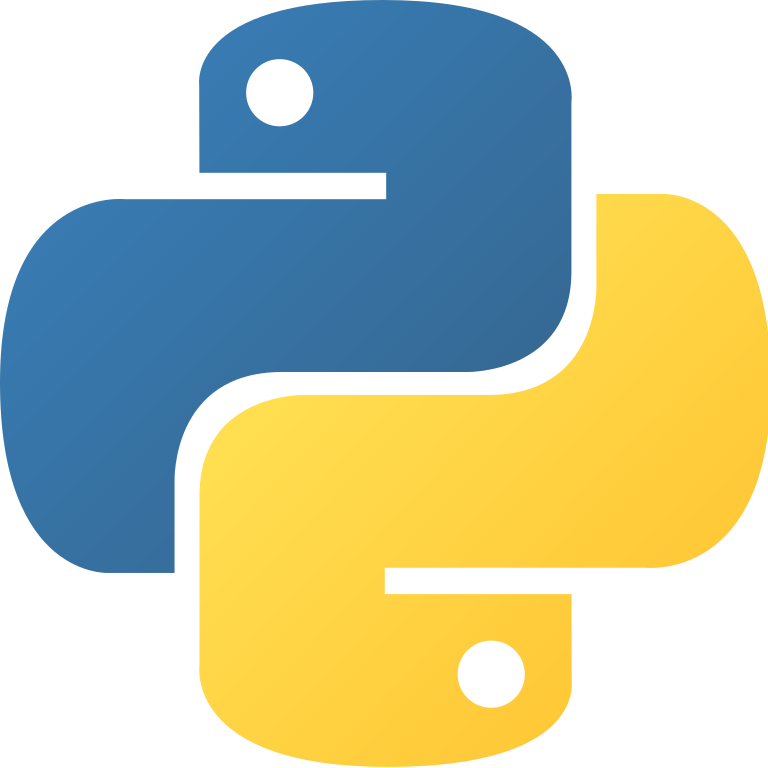 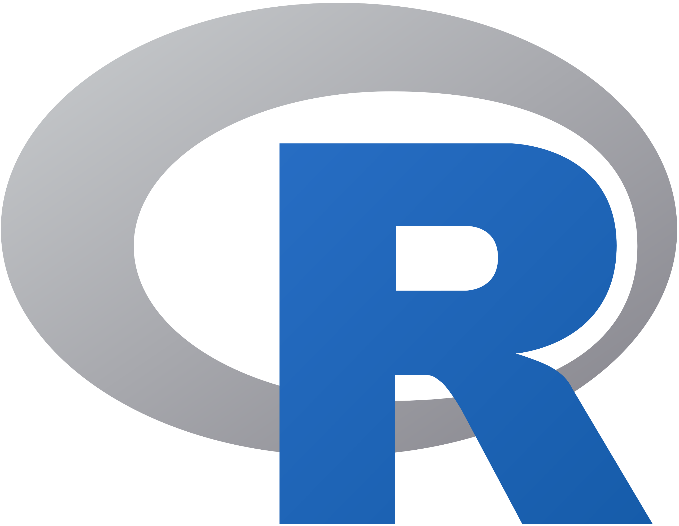 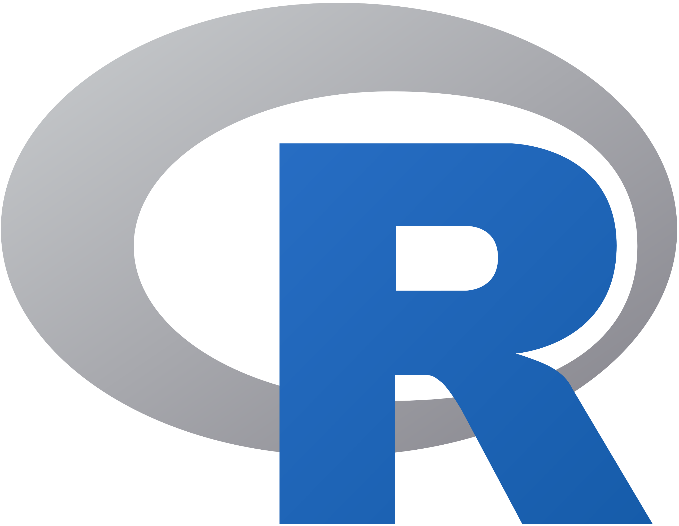 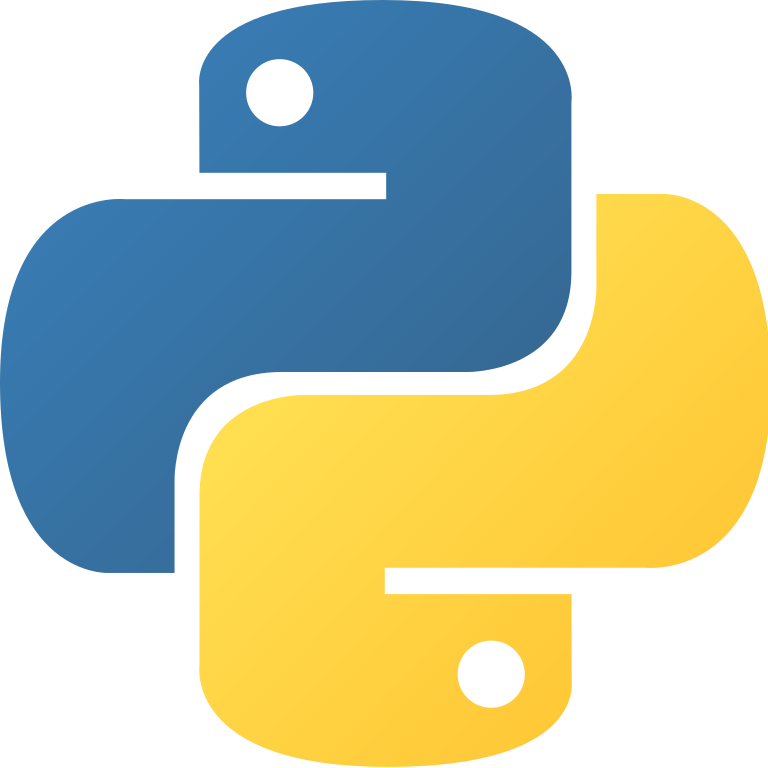 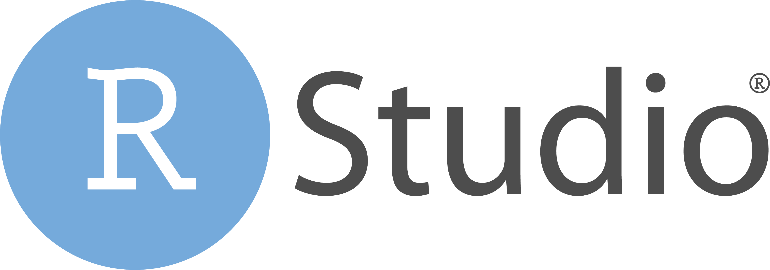 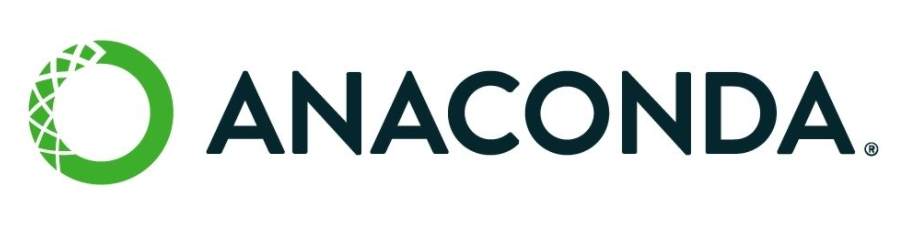 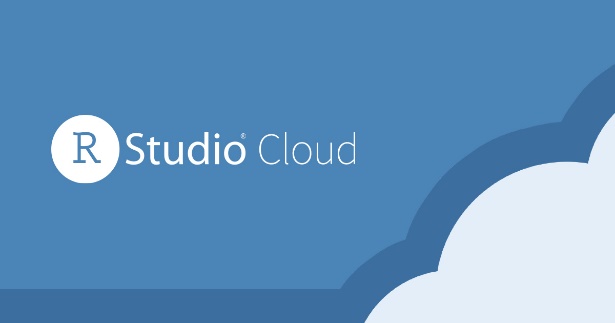 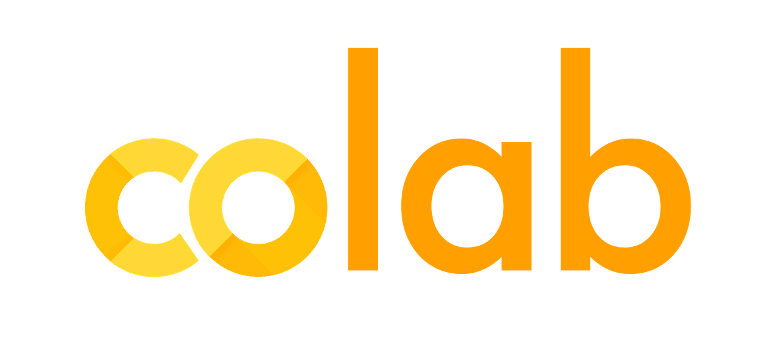 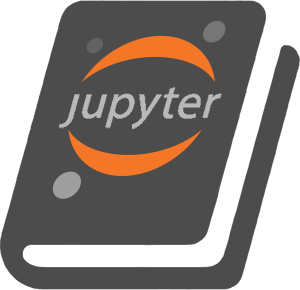 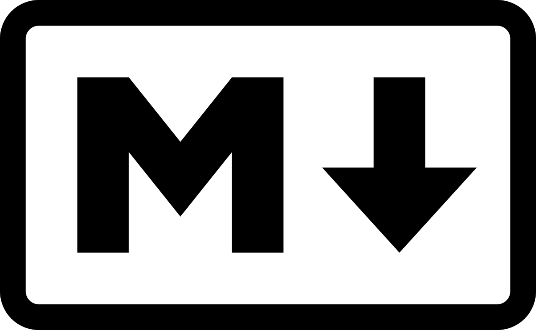 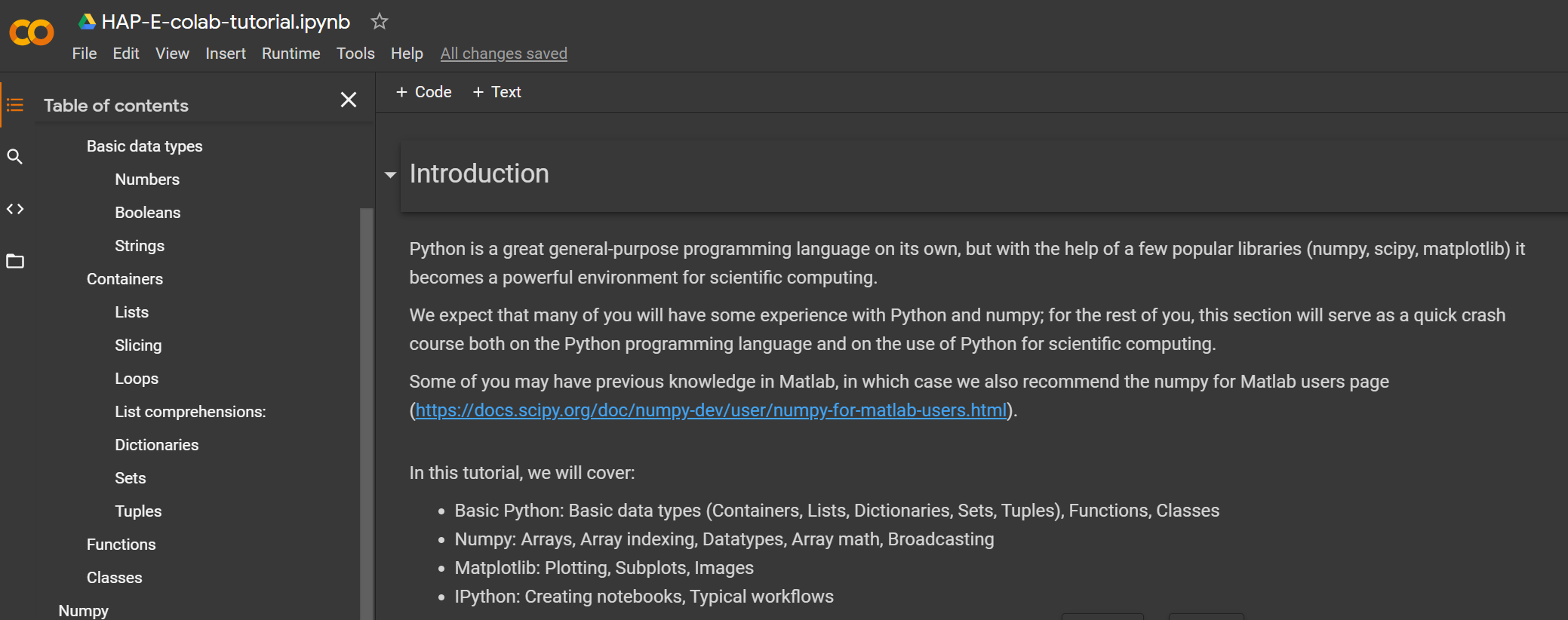 live Colab tutorial - set up and follow along